STATION 1: EMILY NEWBERRY
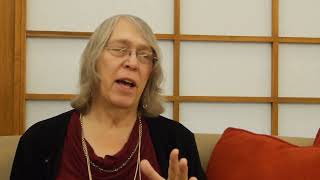 STATION 1: EMILY NEWBERRY
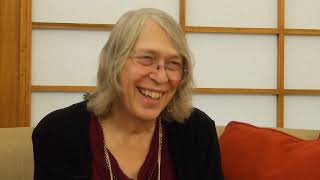 STATION 1: EMILY NEWBERRY
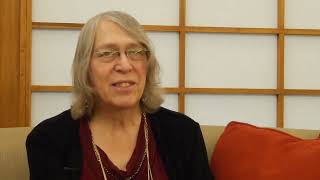 STATION 2: JOANNE CARROL
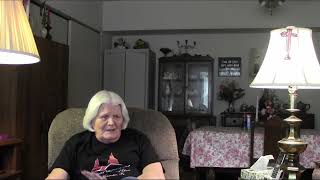 STATION 2: JOANNE CARROL
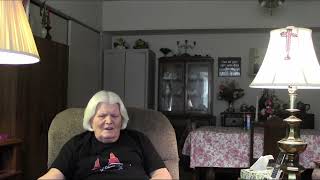 STATION 3: MARIA WARREN
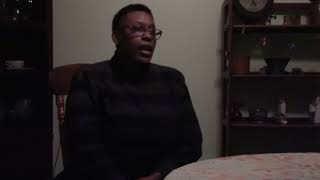 STATION 3: MARIA WARREN
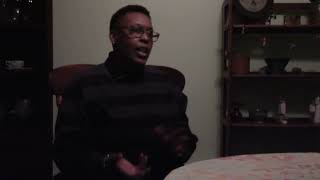 STATION 4: LINDSAY SNOWDEN
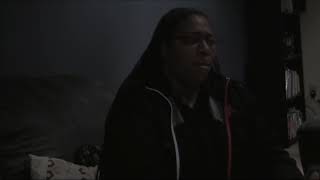 STATION 4: LINDSAY SNOWDEN
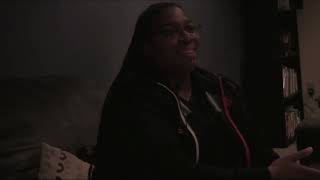 STATION 4: LINDSAY SNOWDEN
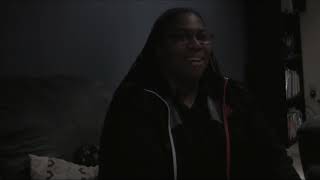